Erven
Wie krijgt er iets?
Hoeveel krijgt iemand?
Belasting betalen over de erfenis.
Wie is als eerste aan de beurt?
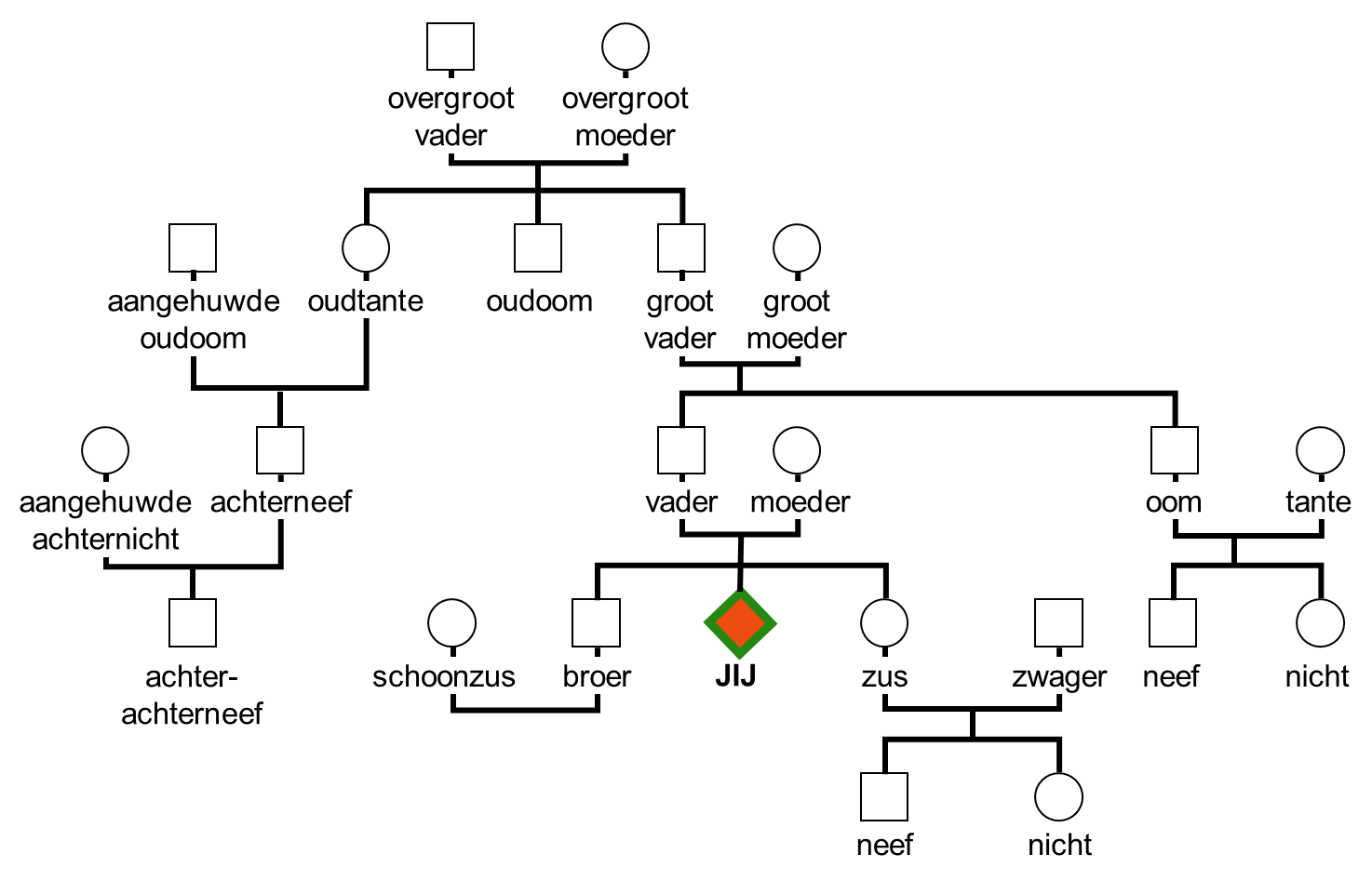 Erfvolgorde. Eerst aan de beurt:
Echtgenoot en kinderen van overledene(geen stief- of pleegkinderen)
Ouders, broers en zussen
Grootouders
Overgrootouders
De Nederlandse staat

Plaatsvervulling: als erfgenaam is overleden, dan nemen diens kinderen de plaats van de overledene in



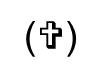 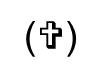 Hidde ×  Nienke
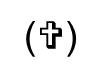 Douwe  ×  Jette
Finn  ×  Tessa
Thijs   ×   Meike
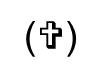 Anne-Marie
Bente
Ilse
Wie erf als..
Nienke komt te overlijden
Nienke komt te overlijden
Bente komt te overlijden
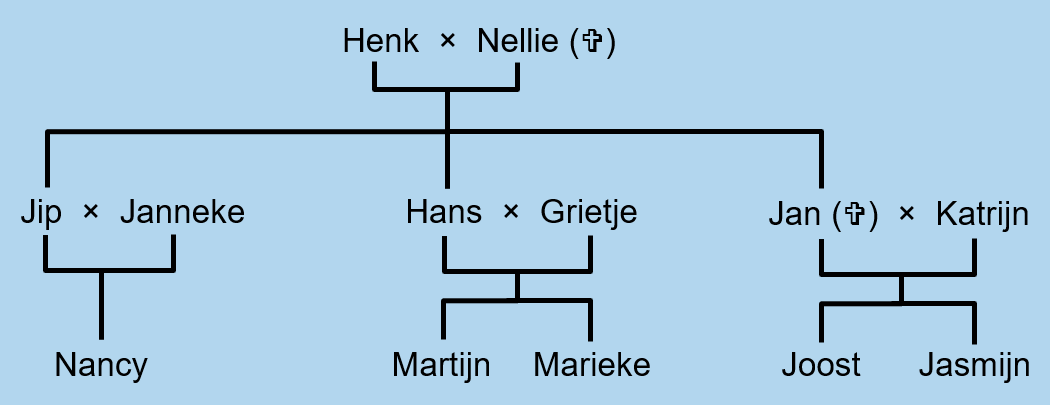 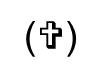 Hoeveel erft ieder?
1/4
1/4
1/4
1/3
1/3
1/3
1/4
1/8
1/6
1/6
1/8
ZONDER TESTAMENT
hele erfenis (erfmassa)
in gelijke delen naar de erfgenamen: 
wettelijk erfdeel

MET TESTAMENT
Erfenis specifiek toegewezen
Als er “over is”, gelden bovenstaandewettelijke regels weer.
gemeenschap van goederen
½ × € 420.000 = € 210.000
Erfmassa
totale omvang van de erfenis	€ 420.000
Nellie +
Erfportie
deel van de erfenis van een erfgenaam
Jip (1/3)	€ 140.000
Hans (1/3)	€ 140.000
Joost (1/6)	€ 70.000
Jasmijn (1/6)	€ 70.000
Nellie (1/4)	€ 52.500
Jip (1/4)	€ 52.500
Hans (1/4)	€ 52.500
Joost (1/8)	€ 26.250
Jasmijn (1/8)	€ 26.250
Erfbelasting
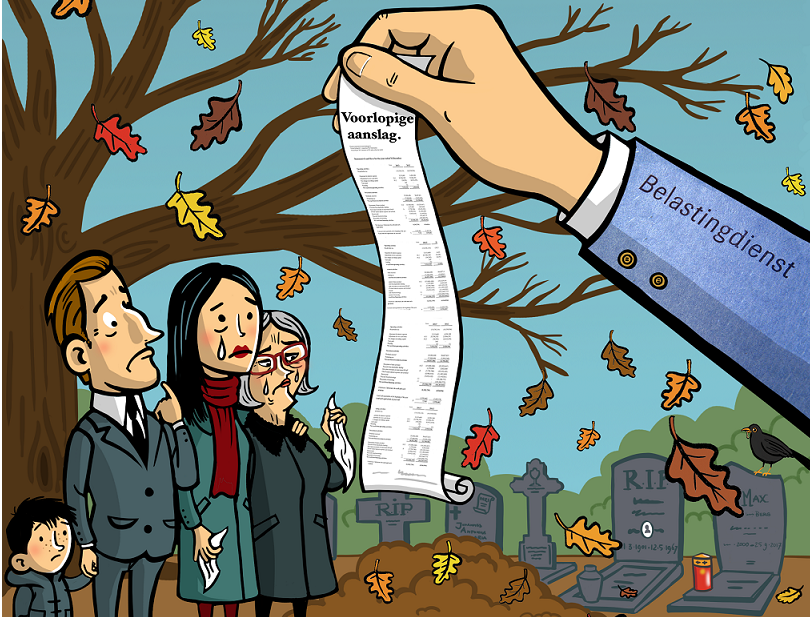 Progressief
Verder weg, meer belasting
Vrijstelling
Wederom: verder weg, minder vrijstelling
Tarieven erfbelasting
Vrijstelling erfbelasting
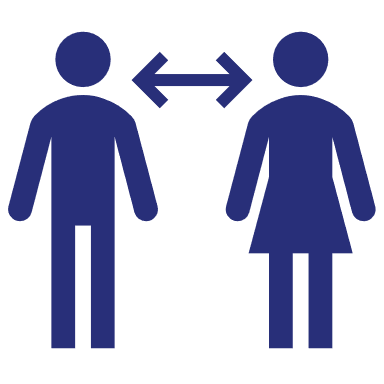 Partner
€ 661.328
Ouder(s)
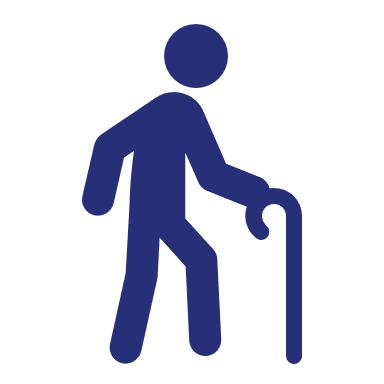 € 49.603
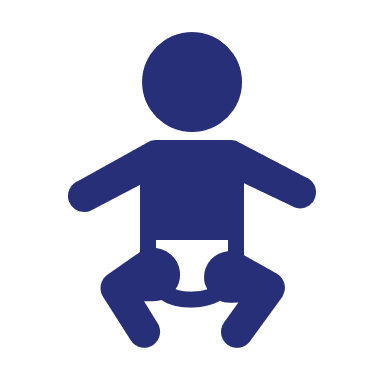 € 20.946
(Klein)kind
Anderen
€ 2.208
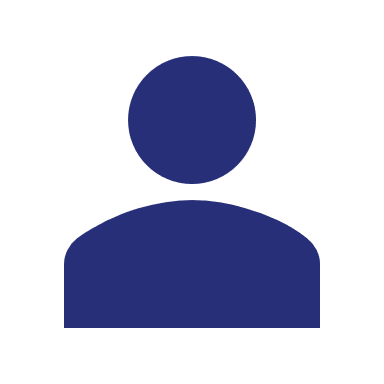 Erfbelasting berekening
Als enig kind erft Jamiro € 250.000
Kind heeft recht op  € 20.946 vrijstelling

Jamiro moet over € 229.054 belasting betalen
Dat is > € 126.724 dus 2 schijven
Tarieven erfbelasting
€ 229.054
Vrijstelling erfbelasting
20%
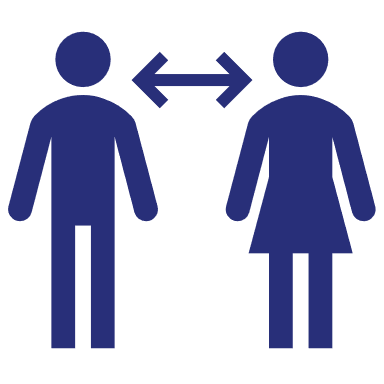 Partner
€ 661.328
Ouder(s)
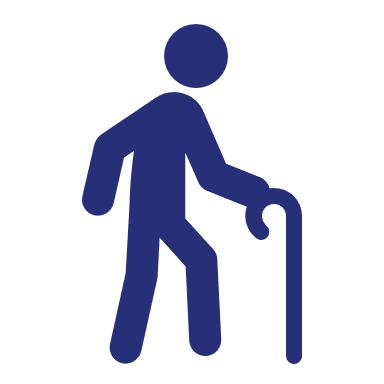 € 49.603
€ 102.330 × 20% = € 20.466
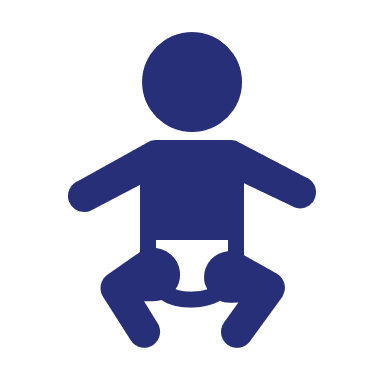 € 20.946
(Klein)kind
Anderen
€ 2.208
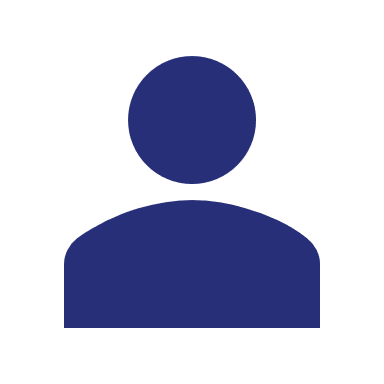 € 126.724
10%
Bruto: € 250.000
+
€ 126.724 × 10% = € 12.672
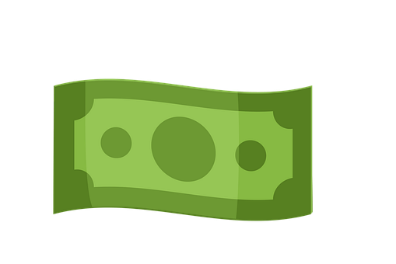 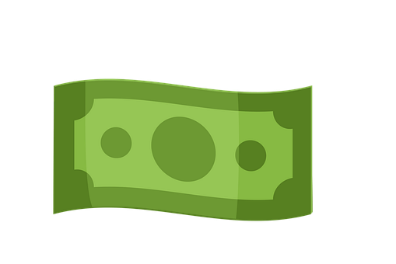 belasting = € 33.138
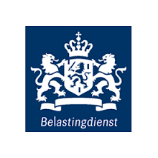 - € 33.138
Netto: € 216.862
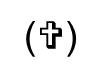 Luuk ()  ×  Emma
1/2
1/2
Timon  ×  Demi ()
Mark ×  Kristel
Tarieven erfbelasting
1/8
1/8
1/8
1/8
Jur
Kris
Renske
Wessel
Serena
Wie zijn erfgenamen bij overlijden van Emma?
Hoe groot is ieders erfdeel?
Bereken de netto erfenis van Mark, indien de totale erfmassa € 350.000 bedraagt.
Vrijstelling erfbelasting
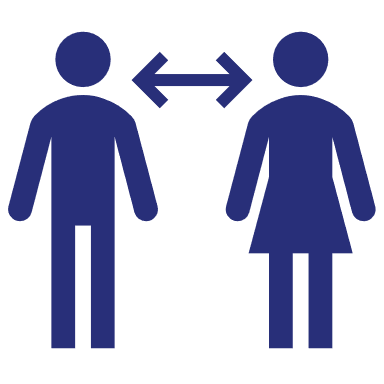 Partner
€ 661.328
Ouder(s)
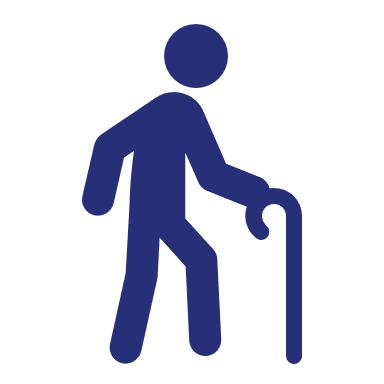 € 49.603
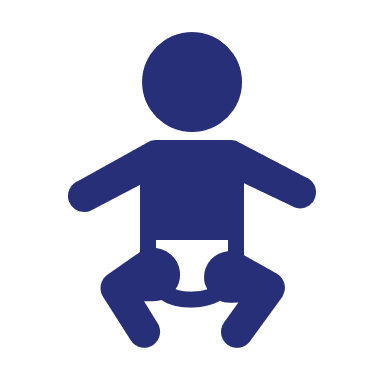 Bruto erfportie 	€ 175.000
Vrijstelling	€ 20.946  -
Belastbaar 	€ 154.054
belasting	€ 18.138 
Netto erfenis (175.000 – 18.138)€ 156.862
€ 20.946
(Klein)kind
Anderen
€ 2.208
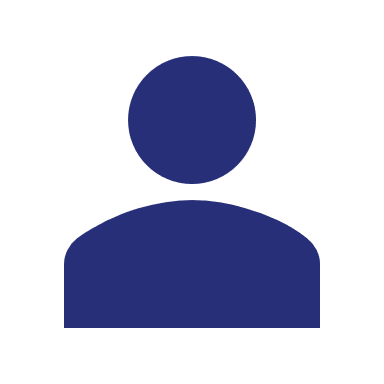 € 154.054
20%
€ 27.330 × 20% = €   5.466
€ 126.724
10%
+
€ 126.724 × 10% = € 12.672
belasting = € 18.138